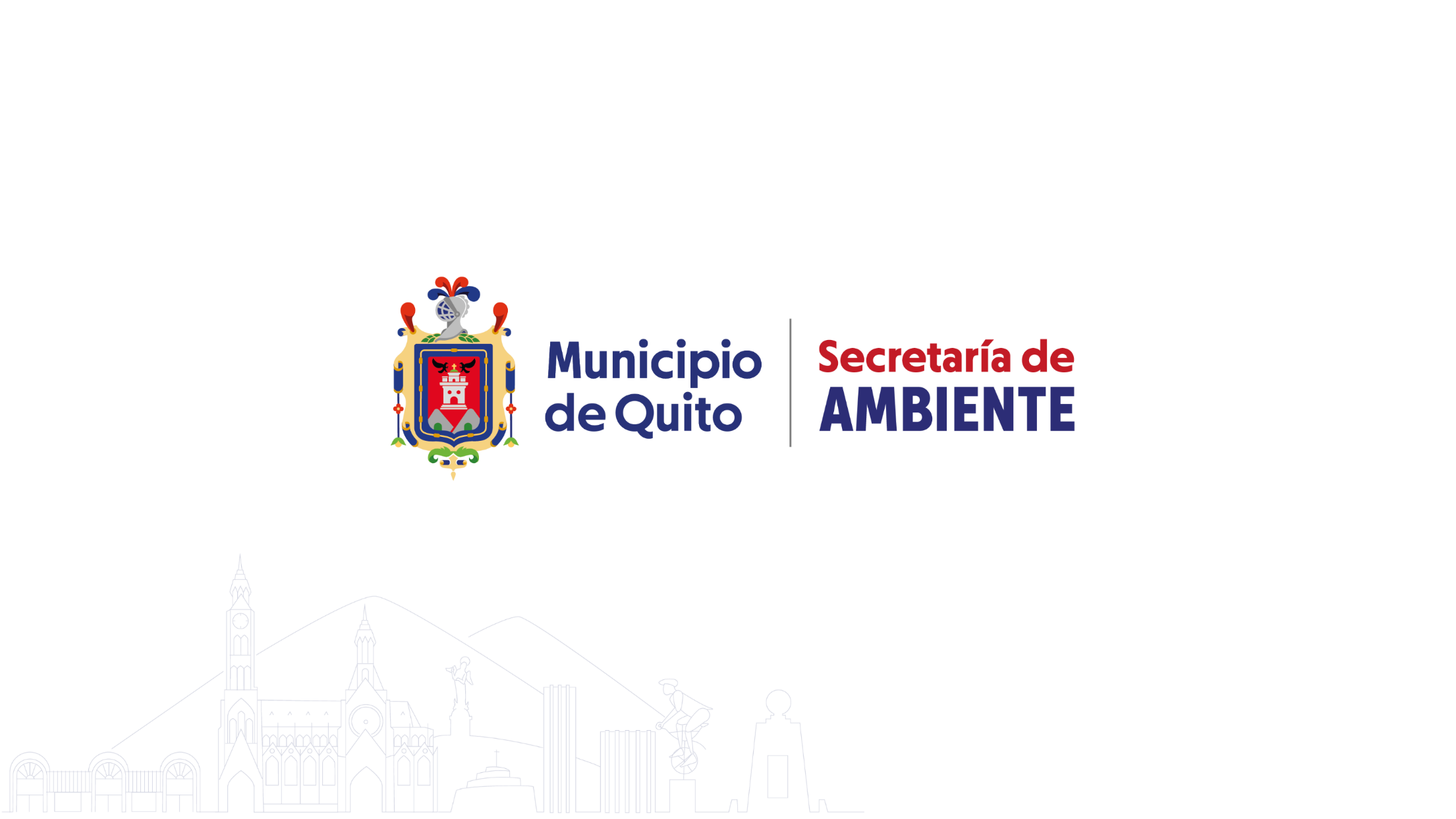 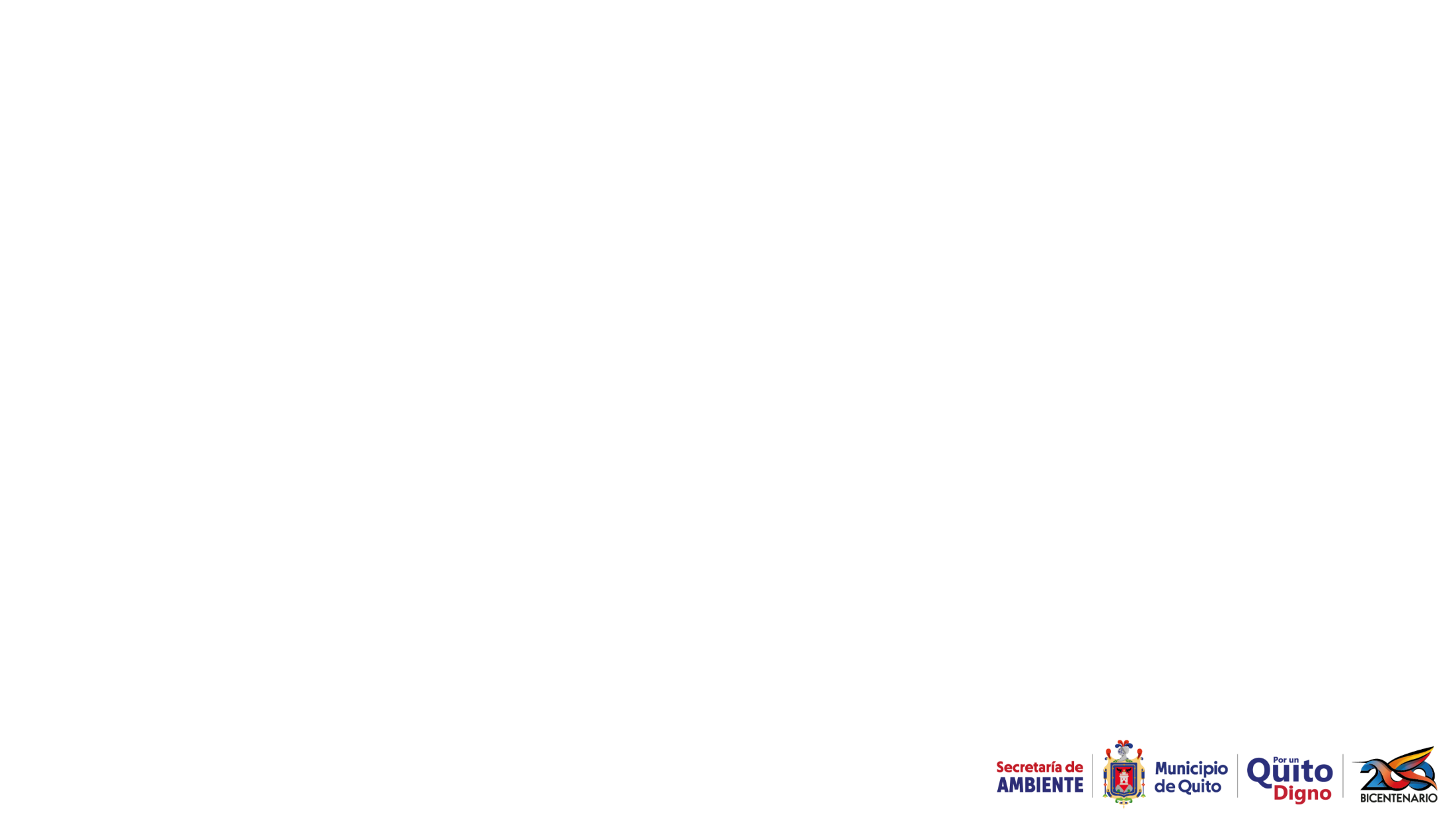 Informe de la Secretaría de Ambiente y de Procuraduría respecto al oficio No. GADDMQ-AM-2022-0515-OF de 28 de marzo suscrito por el Señor Alcalde Metropolitano de Quito, mediante el cual dispone a la Secretaría de Ambiente y Procuraduría que conjuntamente analicen e informen sobre la comunicación enviada por ASEPLAS.
Comisión de Ambiente. Mayo 4 del 2022
Mgs. Cecilia Pacheco S.
SECRETARIA METROPOLITANA DE AMBIENTE
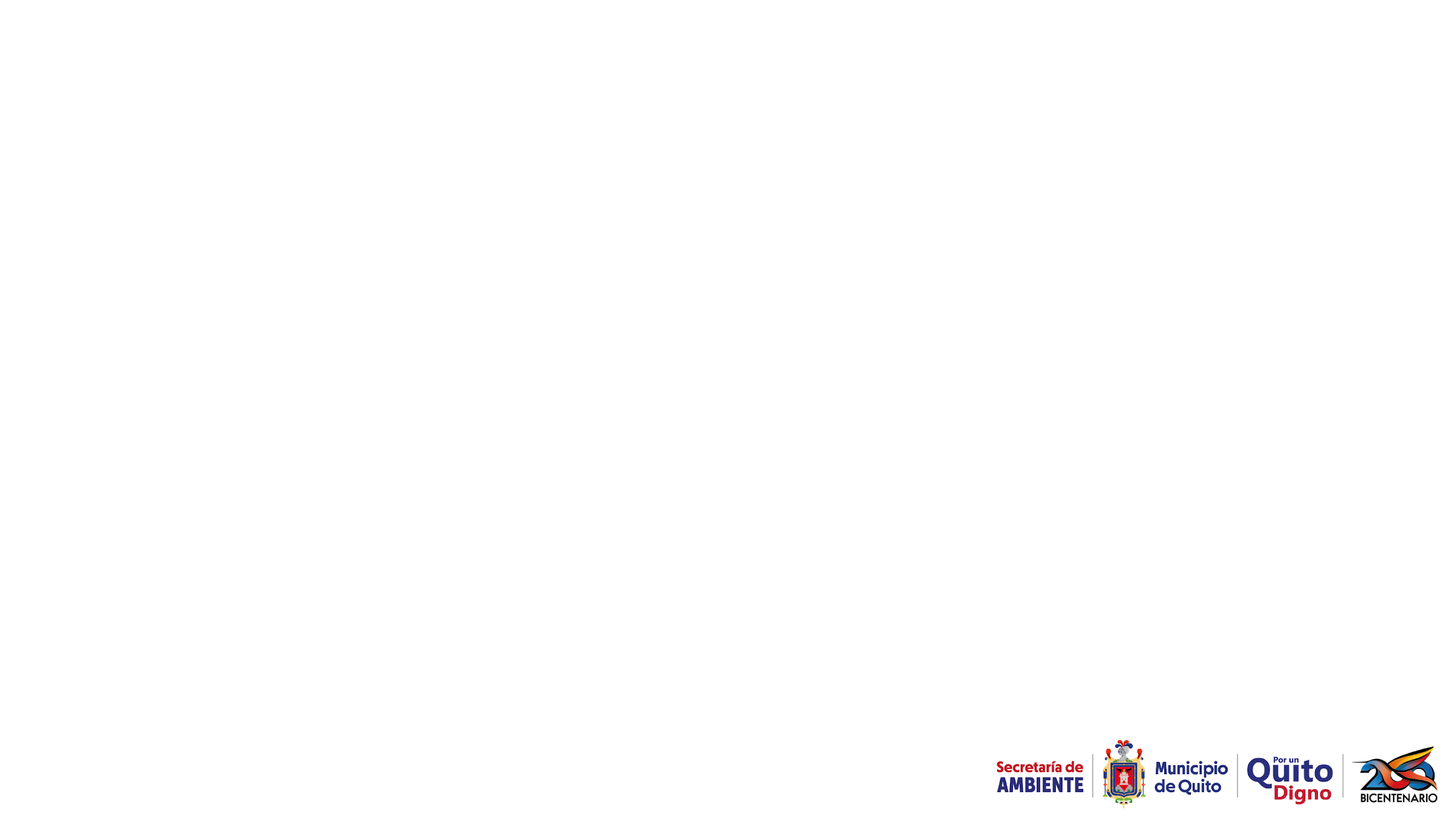 ANTECEDENTES

GADDMQ-AM-AGD-2022-1015-E, ASEPLAS solicita el pronunciamiento de la Secretaría de Ambiente sobre la Disposición Transitoria Décima de la Ordenanza Metropolitana No. 022-2021.

GADDMQ-SA-2022-0421-O, la Secretaría de Ambiente, remite el Informe técnico-legal, en el que se realiza el análisis de la ORD. 022-2021 con la Ley Orgánica para la racionalización, reutilización y reducción de plásticos de un solo uso. 

En cumplimiento a la disposición transitoria Décima de la ORD. 022-2021, la Secretaría de Ambiente, remite mediante Oficio Nro. GADDMQ-SA-2021-0884-O del 29 de junio de 2021, dirigido a la Comisión de Ambiente del Concejo, el informe técnico-jurídico en el cual entre otros se concluye que la Ordenanza No. 022-2021 no se contrapone técnicamente con ninguna de las disposiciones establecidas en el Reglamento General a la Ley Orgánica para la racionalización, reutilización y reducción de plásticos de un solo uso, ni tampoco con la Ley.
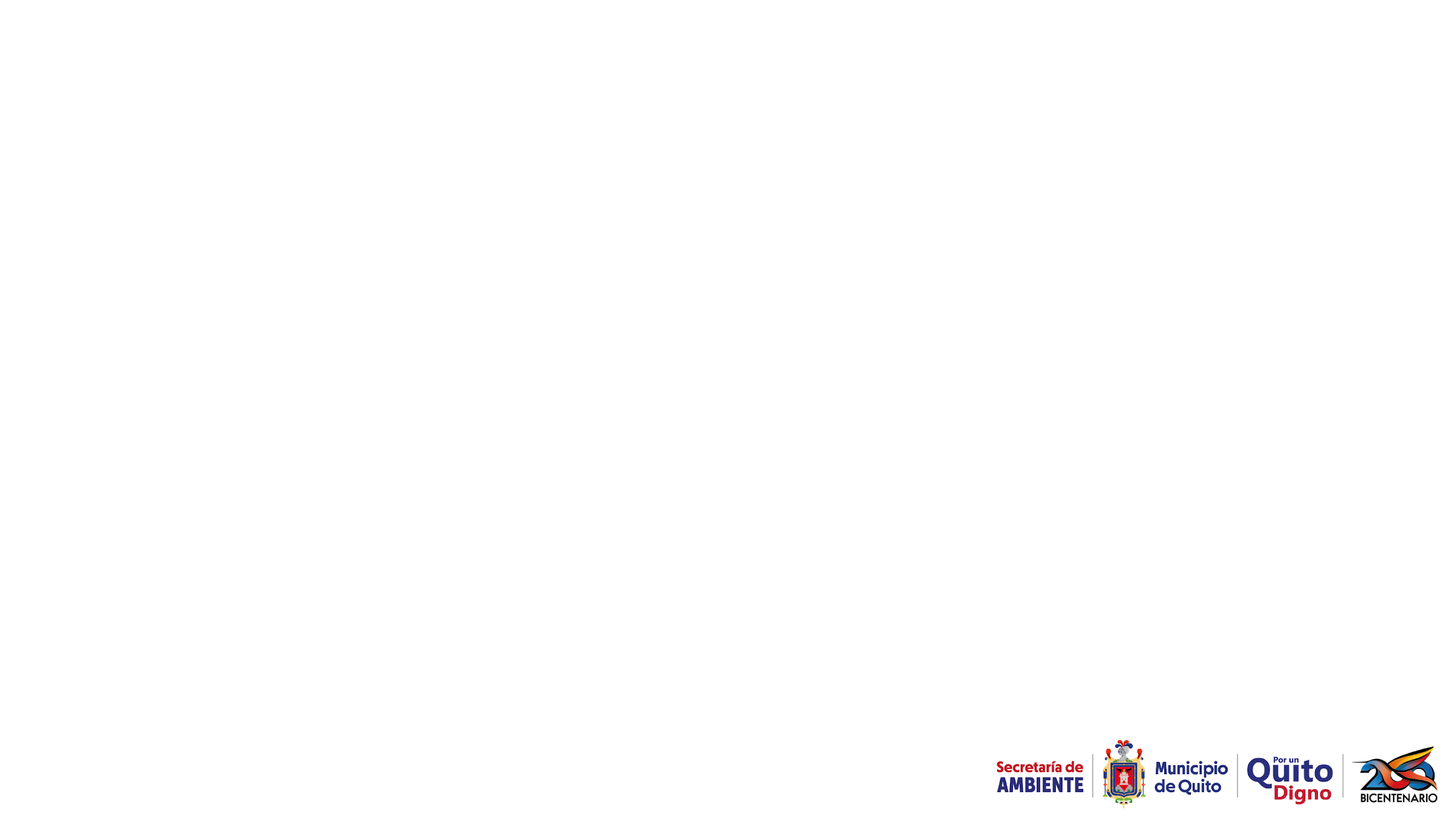 Informe 2022 Secretaría de Ambiente
CONCLUSIONES

La motivación de la Ordenanza Nro. 022-2021, es reducir la entrega de plásticos de un solo uso, exclusivamente. Todas las acciones que se plantean en la ordenanza fortalecen este objetivo, a través de las acciones con los establecimientos comerciales o de servicio, a usuarios o consumidores del DMQ. Involucra de forma activa a la ciudadanía en general como consumidor fomentando el consumo responsable.

Los plazos establecidos en el Código Municipal para la entrega de plásticos de un solo uso, están normando únicamente la entrega, no la producción, uso, importación y comercialización. 

La formulación de la ordenanza se enfoca en disminuir la entrega, por lo que aporta a que se reduzca progresivamente el uso de plásticos de un solo uso, aspecto que no limita lo que dispone la ley en cuanto al incremento de porcentajes de material reciclado postconsumo.
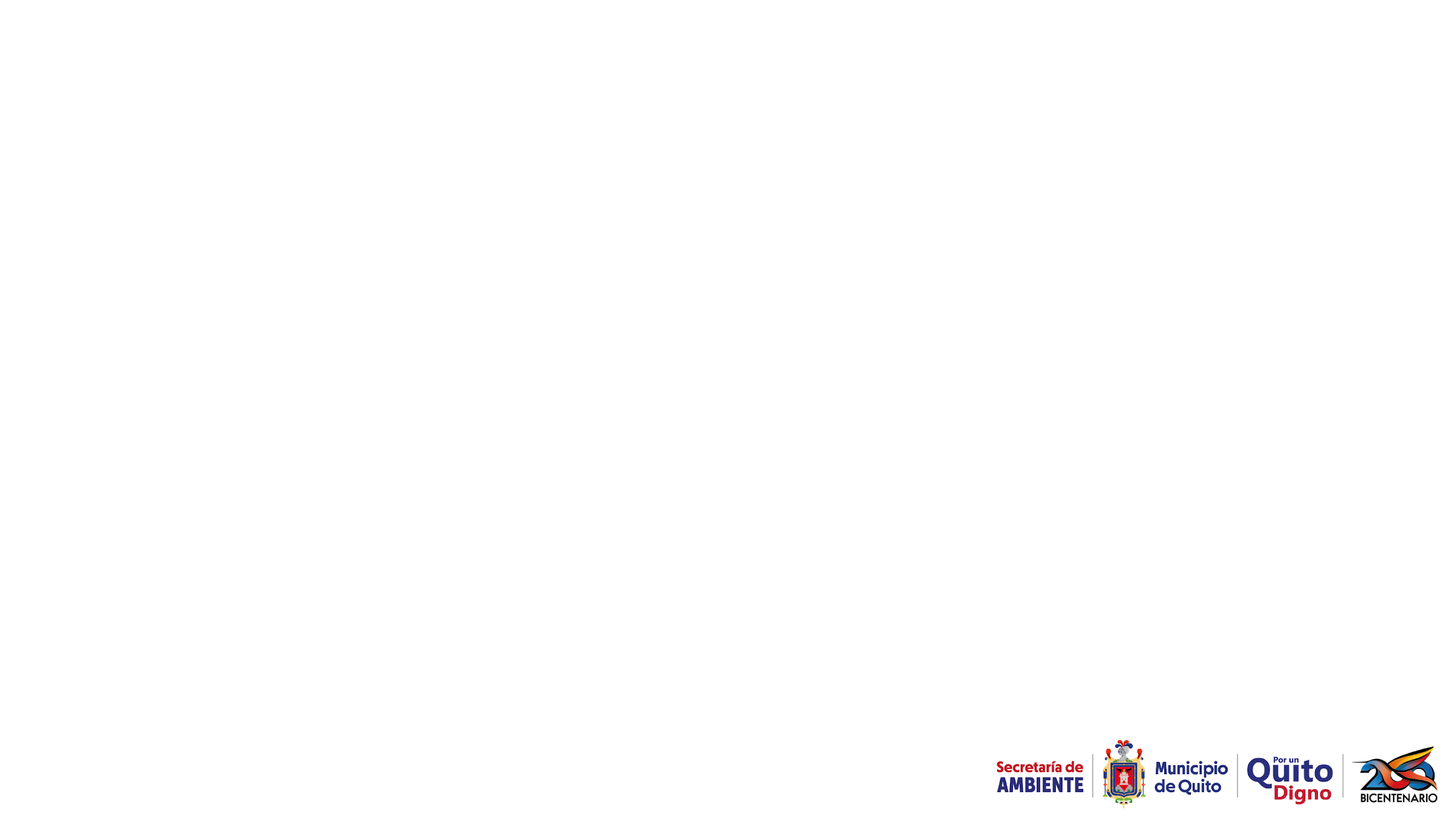 Informe 2022 Secretaría de Ambiente
CONCLUSIONES


El código municipal presta la alternativa de reemplazar los plásticos de un solo uso por otros que sean reutilizables, biodegradables y compostables. Mientras los materiales cumplan con alguna de estas características se considerarán alternativas de reemplazo para el plástico de un solo uso.

Se recalca que mediante Oficio Nro. GADDMQ-SA-2021-0884-O del 29 de junio de 2021 dirigido a la Comisión de Ambiente del Concejo, se adjunta el informe técnico-jurídico en el cual entre otros se concluye que la Ordenanza No. 022-2021 no se contrapone técnicamente con ninguna de las disposiciones establecidas en el Reglamento General a la Ley Orgánica para la racionalización, reutilización y reducción de plásticos de un solo uso.
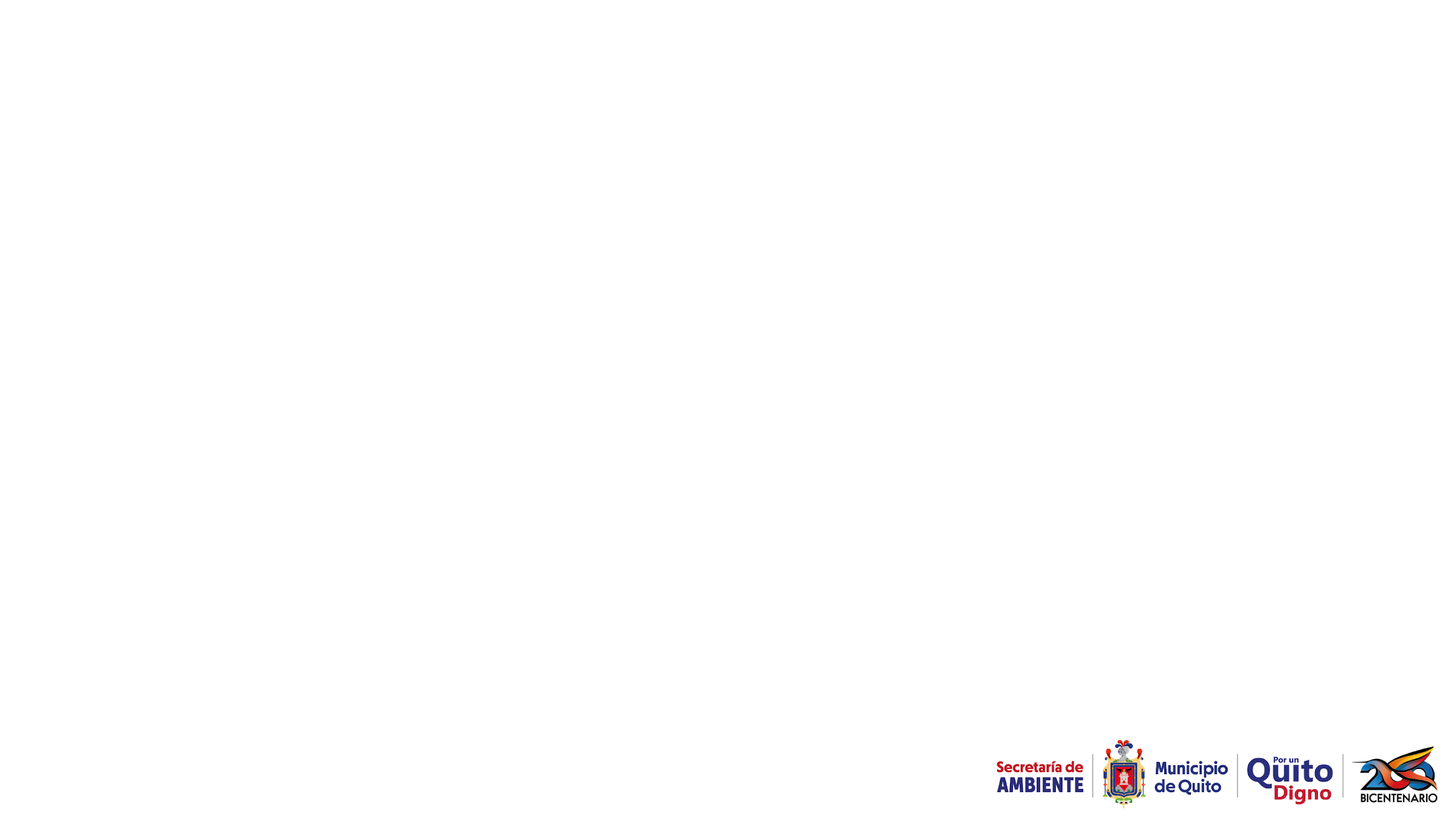 CRITERIO PROCURADURÍA

Ratifica el criterio emitido mediante Oficio No. GADDMQ-PM-2021-1292-O de 06 de mayo de 2021, en cuanto a que la Procuraduría Metropolitana “no podría acreditar la existencia o no de antinomias, por una razón de fondo, su calidad de representante judicial del GAD DMQ. En efecto, en caso de que se planten acciones en contra de la Ordenanza 022-2021, deberá efectuar su defensa, en cualquier ámbito (jurisdiccional o constitucional). En adición, como se anticipó, la acreditación de una antinomia es un asunto de interpretación sujeta a quién o quiénes sean los intérpretes.” 

En concordancia con la Resolución de delegación No. AQ 11 AQ-011-2022 de 16 de marzo de 2022, respetuosamente me permito indicar que la Procuraduría Metropolitana carece de la competencia para realizar interpretaciones normativas a través de informes, conforme lo solicitado por la Asociación Ecuatoriana de Plásticos (ASEPLAS), tomando en cuenta que la verificación posterior de las posibles contradicciones que puedan existir entre los cuerpos normativos antes referidos, por disposición legal, se encuentra en la Comisión de Ambiente del Concejo Metropolitano, en función de los informes presentados por la Secretaría de Ambiente.
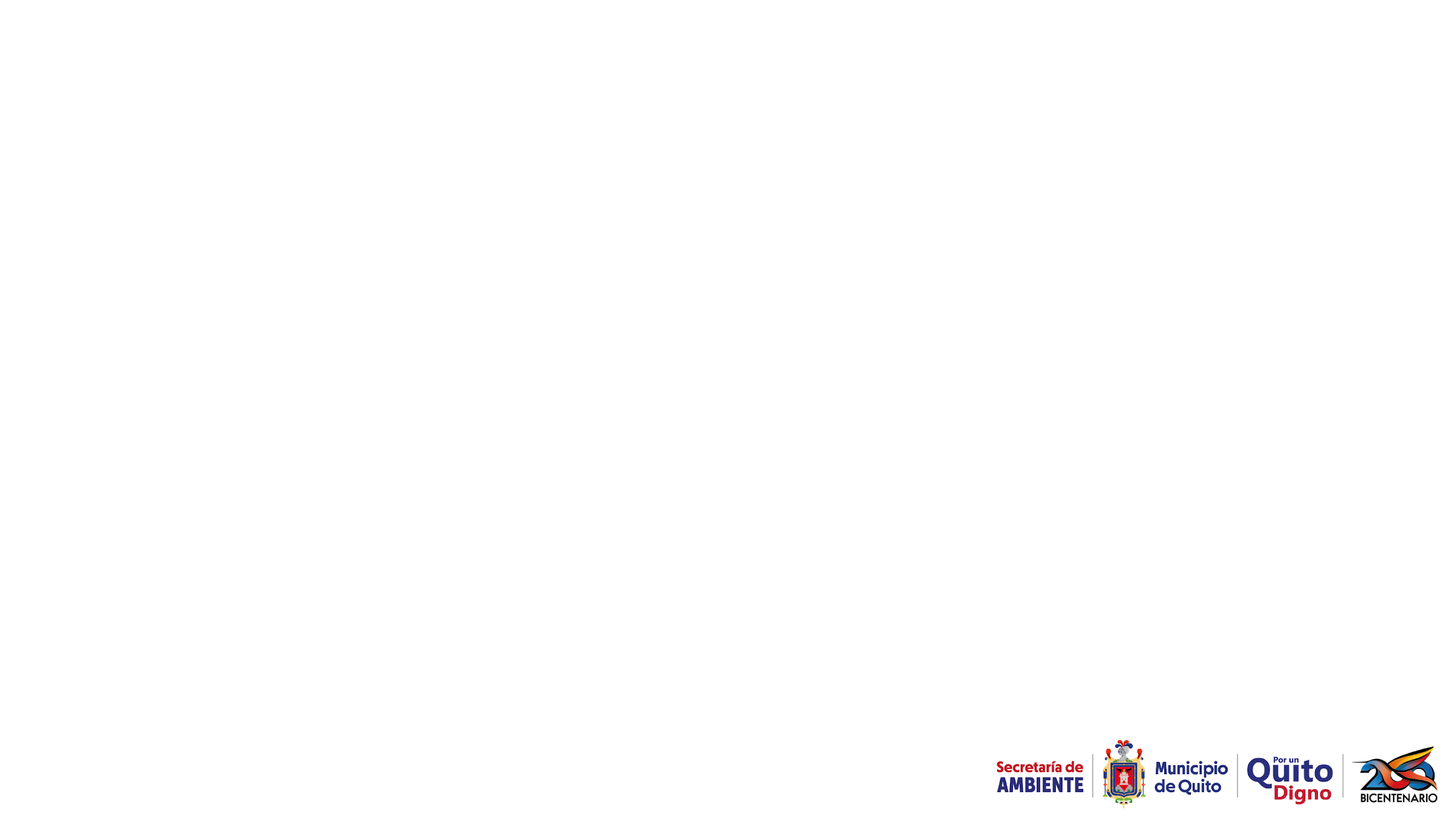 Participación de ASEPLAS en el marco de la construcción de la ORD. 022-2021
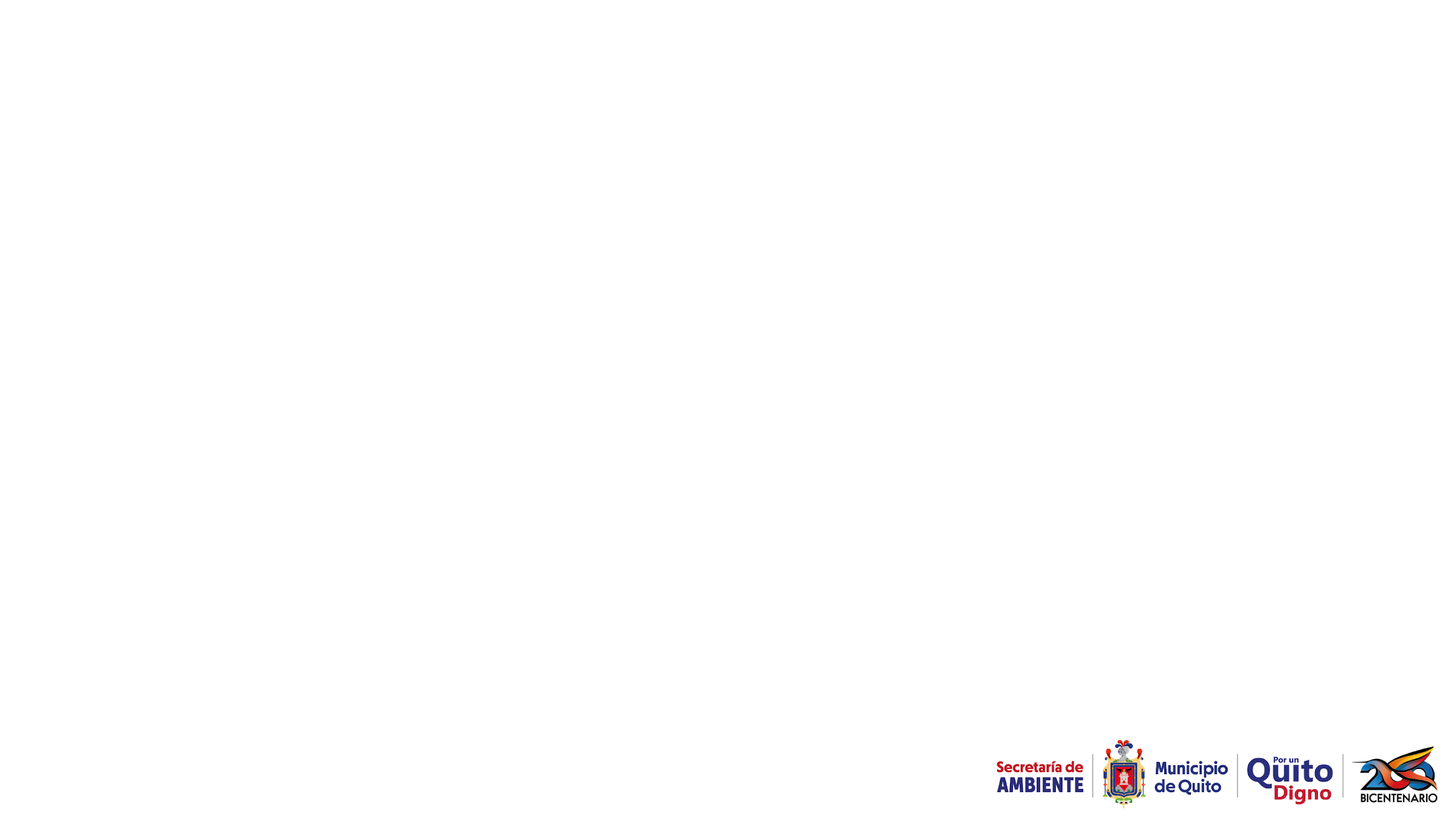 Informe Secretaría del Ambiente
Ejecución presupuestaria 
Enero-abril 2022
Informe presentado a la Comisión de Ambiente
Mayo 4 del 2022
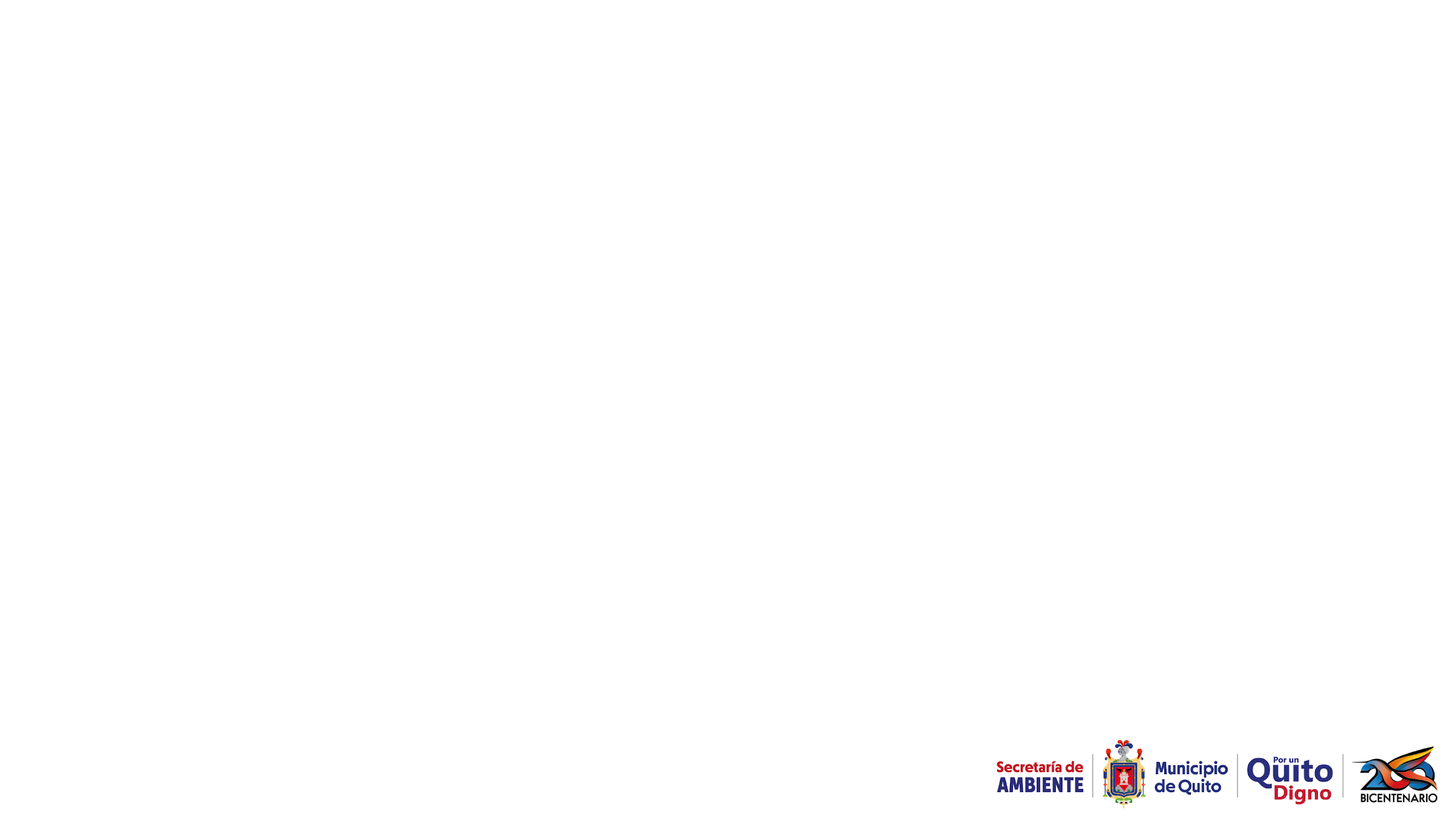 PRESUPUESTO 2022 CODIFICADO
% EJECUCIÓN EN RELACIÓN AL COMPROMETIDO
Total de presupuesto USD$ 3.587.994.02
22 % EJECUCIÓN
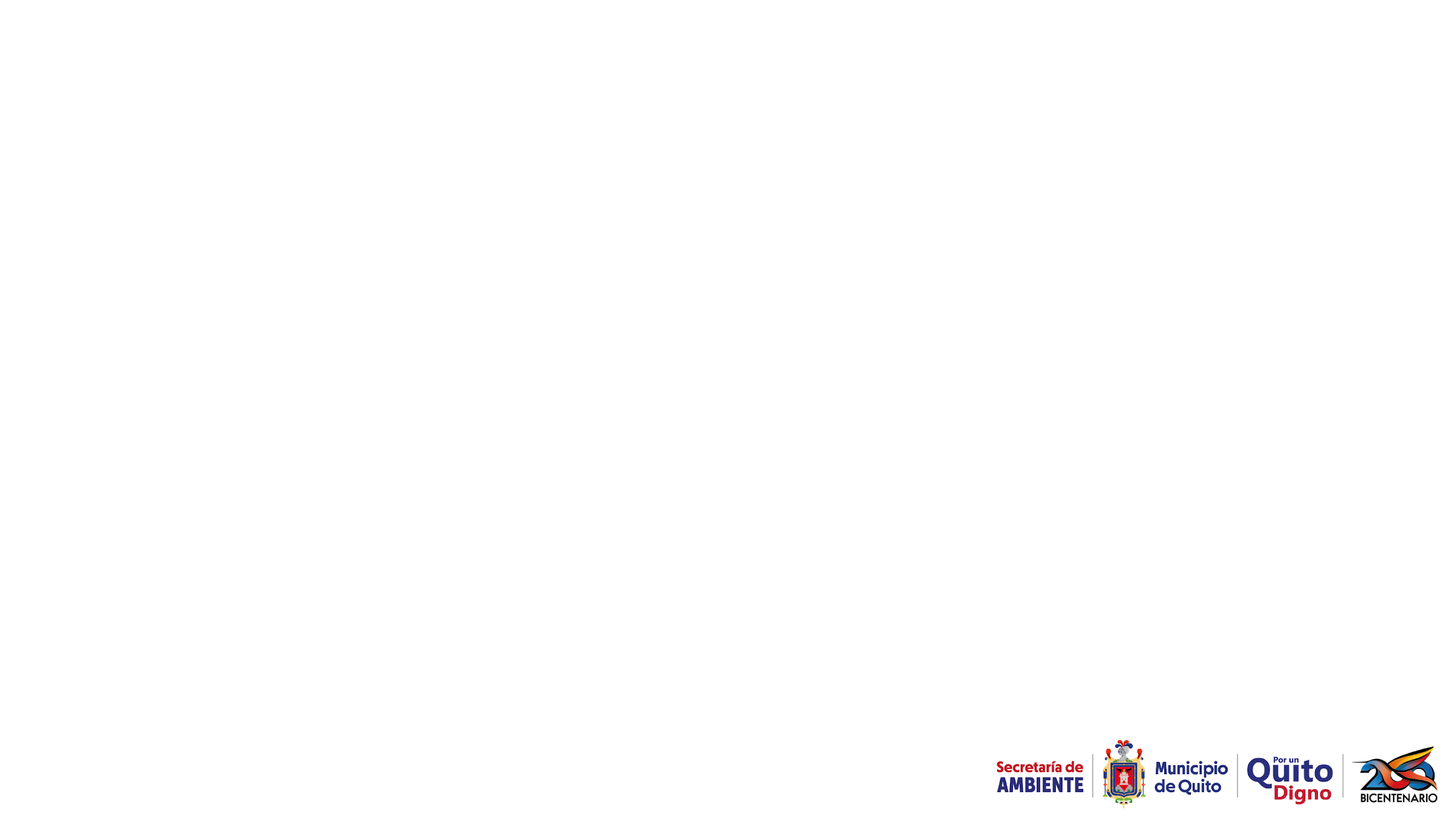 PROYECTOS DE INVERSIÓN 
 EJECUCIÓN
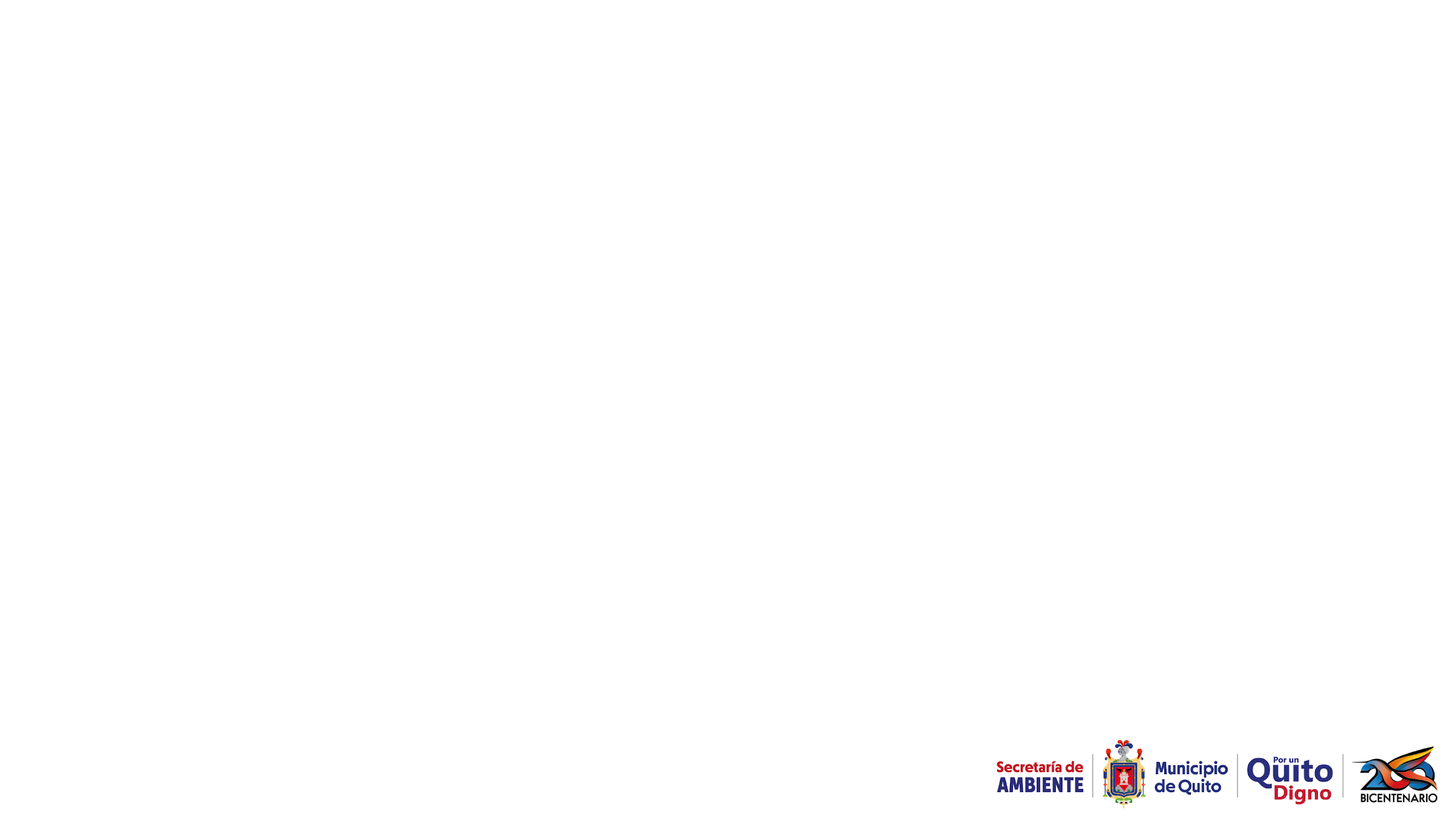 DETALLE DE PROCESOS PORTAL DE COMPRAS PÚBLICAS. CORTE ABRIL 2022
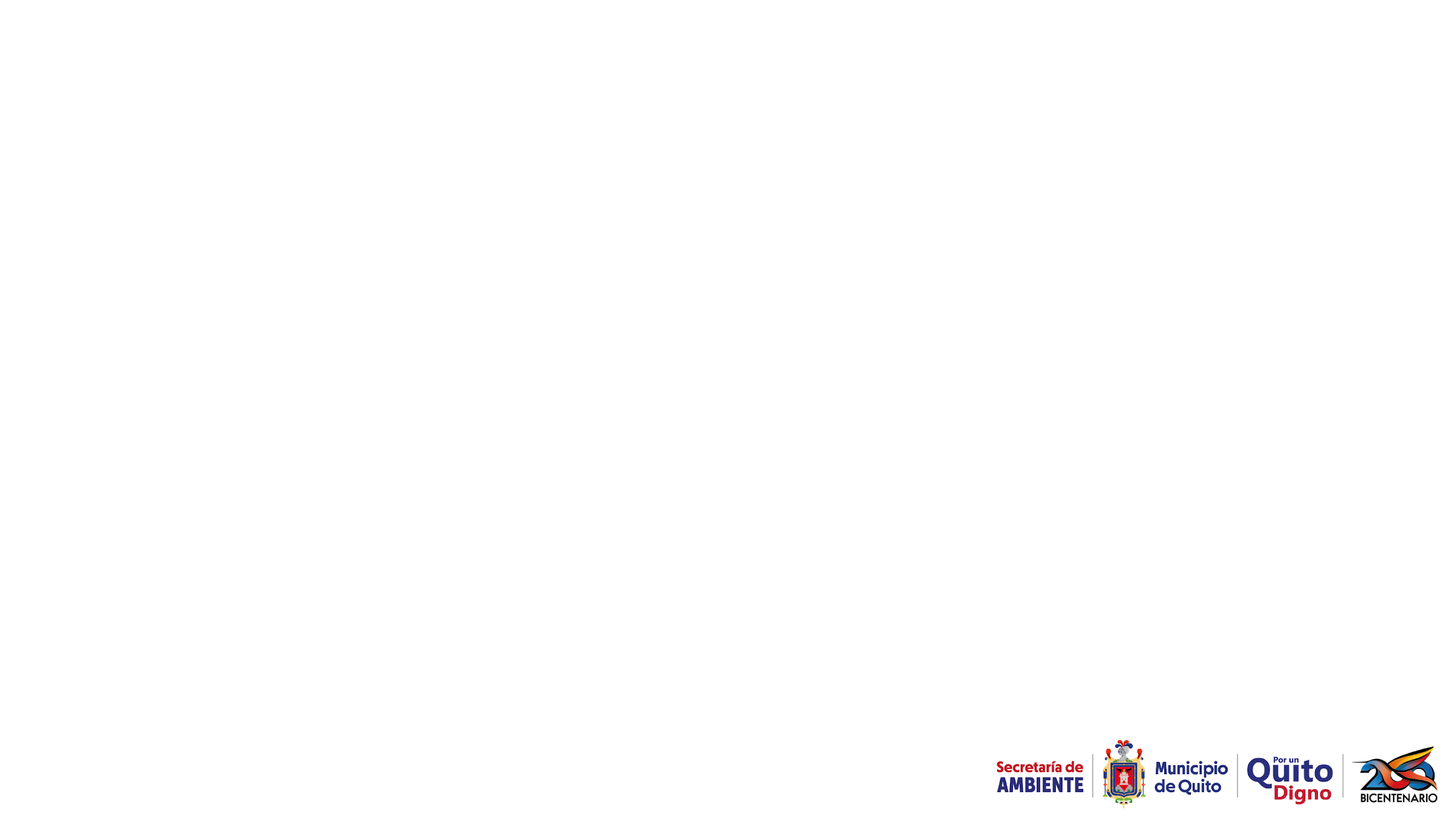 DETALLE DE PROCESOS PORTAL DE COMPRAS PÚBLICAS. CORTE ABRIL 2022
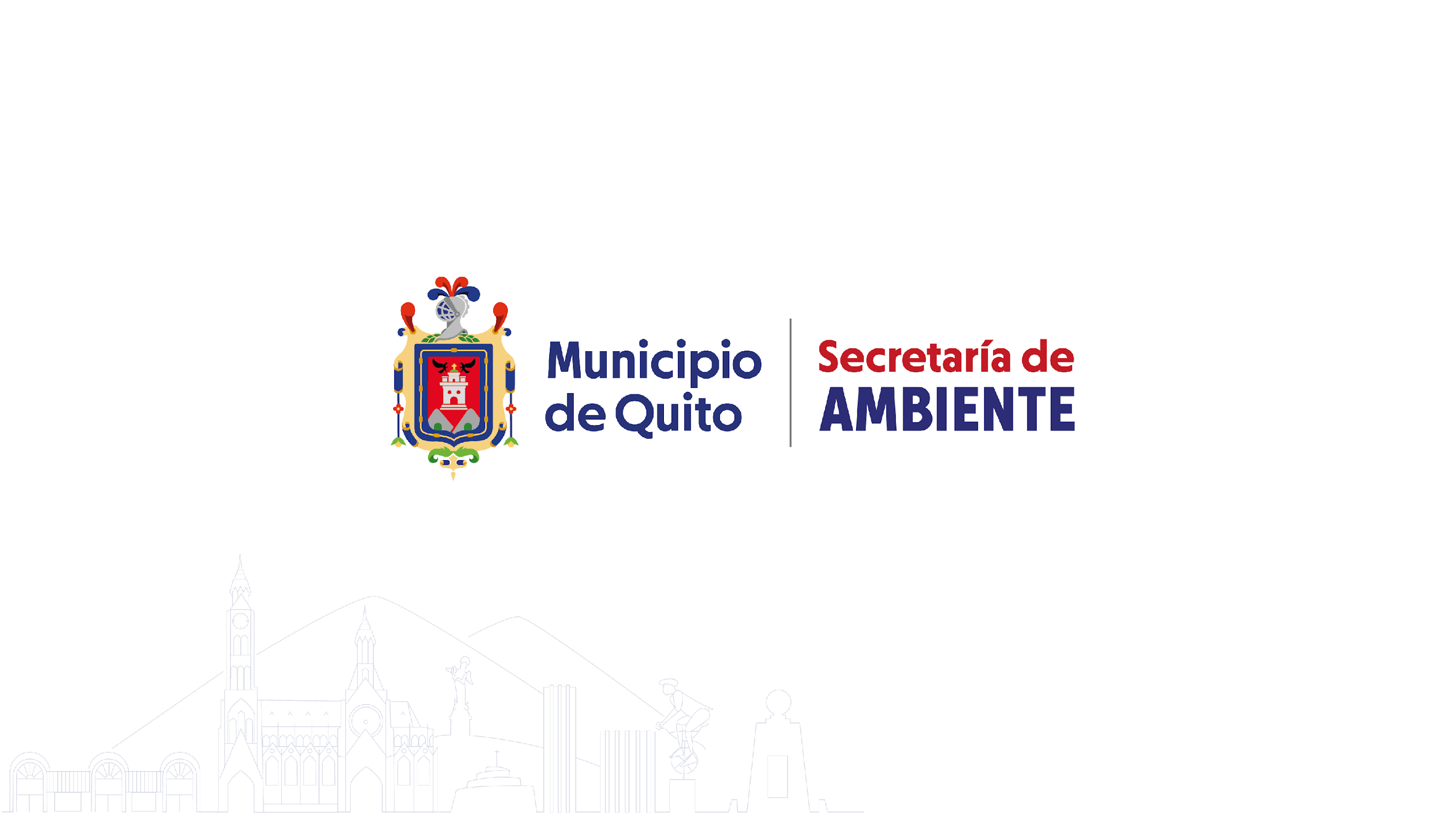